May 2024
TGbe Editor’s Report on initial SA ballot
Date: 13 May 2024
Author:
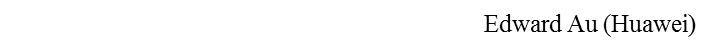 Slide 1
May 2024
Draft readiness
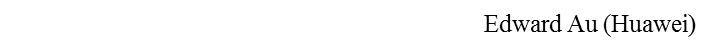 Slide 2
May 2024
Comments received from the IEEE SA Public Review
Public review period for IEEE 802.11be P5.0 ended on 3 March 2024.
4 comments received (CIDs 22411, 22412, 22413, 22414)
Please refer to the following URL for information on the public review period
https://standards.ieee.org/faqs/public-review/ 
Of particular note is that “Since the IEEE SA Standards Board Operations Manual requires that all Public Review comments be considered and a response provided, RevCom may reject or recommend disapproval of the project if the Standards Committee has not complied with the policies and procedures.”
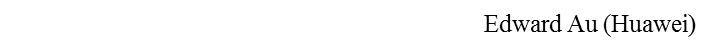 Slide 3
May 2024
Comment categorization as of 12 May 2024
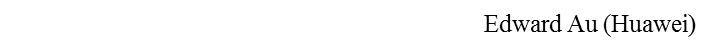 Slide 4
May 2024
Approved and ready for motion comments as of 12 May 2024
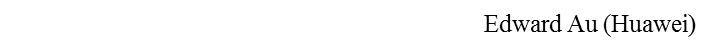 Slide 5
May 2024
Yet-to-be-resolved comments as of 12 May 2024
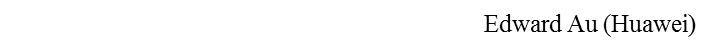 Slide 6
May 2024
Issues raising from text alignment with REVme and P802.11bh
All issues are resolved
Table 9-141 (Optional subelement IDs for Beacon request) in P802.11be D5.01
Table 9-511 (FT Request frame body) in P802.11be D5.01
Figure 9-416 (BSSID Information field format)
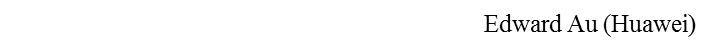 Slide 7